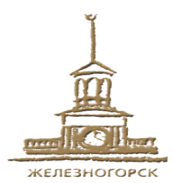 ЗАКЛЮЧЕНИЕКонтрольно-ревизионной службы Совета депутатовпо результатам внешней проверки отчета об исполнении бюджета ЗАТО Железногорск за 2018 год
Динамика основных параметров бюджета ЗАТО Железногорск за период  2013-2018 годов, млн. руб.
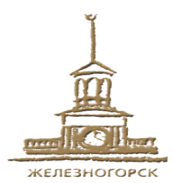 2
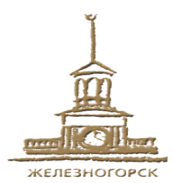 Динамика основных параметров местного бюджета без учета компенсации выпадающих доходов организаций ЖКХ, млн. руб.
3
Динамика налоговых и неналоговых доходов бюджетов отдельных городских округов Красноярского края в 2016-2017 г.г., млн. руб.
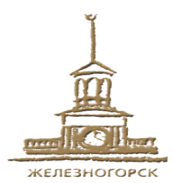 4
Структурная динамика доходов бюджета ЗАТО Железногорск в 2017-2018 г.г., млн. руб.
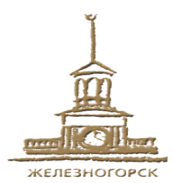 5
Анализ исполнения планов по доходам бюджета ЗАТО Железногорск в 2018 году,   млн. руб.
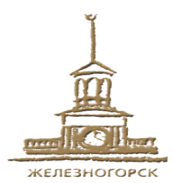 6
Структурная динамика расходов бюджета ЗАТО Железногорск в 2017-2018 г.г., млн. руб.
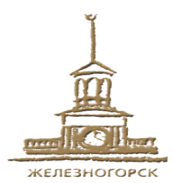 7
Анализ исполнения планов по  расходам бюджета    ЗАТО Железногорск в 2018 году,  млн. рублей
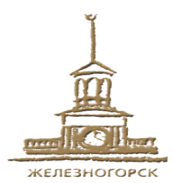 8
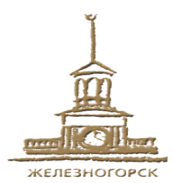 ОСНОВНЫЕ ВЫВОДЫ И ПРЕДЛОЖЕНИЯ
Бюджетные приоритеты 2018 года:
 - опережающее  развитие отраслей образования, физической культуры  и спорта, социальной политики и средств массовой информации,
 - а также общегосударственных вопросов, национальной безопасности и правоохранительной деятельности.
По результатам проведенной проверки отчета об исполнении местного бюджета за 2018 год Контрольно-ревизионная служба рекомендует его к утверждению Советом депутатов ЗАТО г. Железногорск .
Основной задачей органов местного самоуправления является усиление контроля за эффективностью использования бюджетных и имущественных ресурсов.
9